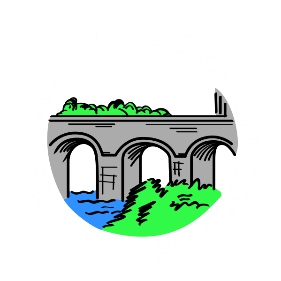 Maine Integrated Primary School
Building Bridges, Learning Together
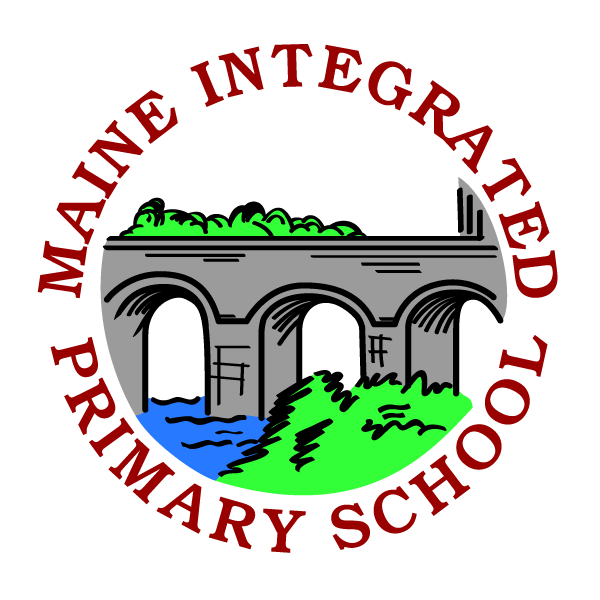 SEAG Primary 6
Edel Woodin, Principal
IMPORTANT SEAG DATES
* Apply Early May 20024 to 20th September 2024
* Admin fee of £20 children in receipt of Free School Meals can claim
   an exemption.
* Registerations are made through the SEAG online Portal
*Paper 1 –Saturday 16th November 2024
* Paper 2 – Saturday 23rd November 2024
* 63 SEAG member schools, Parents can choose which 
    school to sit the test in.
TEST –FORMAT
Specification and Format  the same as 2023 Format
Test contains English and Numeracy
I hour 56 questions
Majority of test multiple choice – choice of 5 answers
10 Free response questions
PRIMARY SIX PREPARATION-EASTER
At this point all of the curriculum has not been taught until the Summer.
Preparation will start Monday 3rd March 2024
Monday – Test (timed)
Wednesday- Test (timed)
Weekend –Test – Learning Homeworks  sent home on a Friday
Challenge Club on Monday 3.00pm to 3.45pm
PRIMARY SIX – SUMMER TERM
* Monday – Timed Test
* Wednesday- Timed Test
* Thursday – Review Wednesday test (with Mrs Mc Cann)
* Weekend Homework – Test ( marked at home)
Children who are not sitting the test will be taken by the teacher during the Timed Test and tests supervised by Mrs Woodin.
June – Meeting with Primary 6 Parents – Review Meeting
Summer Packs sent out.
TEST PAPERS
Up to Easter simple PMP Primary 6 papers/ focus on answering similar type questions/Use GL and AQE Past Papers 
After Easter use SEAG papers 
Reduced timetable in relation to correcting tests and administering tests. 
Teach the National Curriculum and Not to the test.
WE FOCUS ON PREPARING THE CHILDREN FOR THE TEST.